Disability data for healthy community planning: Using disability counts
Lillie Greiman University of Montana, Rural Institute for Inclusive Communities
Disability Counts: data resources
Interactive Dashboards
Disability
Institutionalized populations
Data look up tool
Access and download county level data
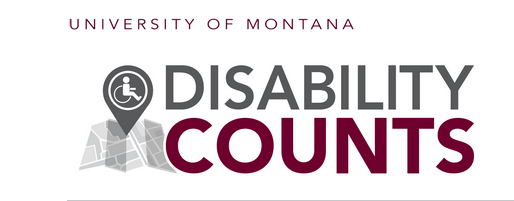 Disability Counts: Dashboards
Disability data:
This dashboard consists of a set of interactive county and state maps displaying disability data that can be filtered by state and rural classification.
Tutorial video available (English only)
Disability Counts: Dashboards (part 2)
Institutionalized Population data:
This dashboard consists of a set of interactive state and county maps displaying counts of individuals living in institutional settings, specifically correctional facilities and nursing homes.
The data in this dashboard represent the entire institutionalized population, not just people with disabilities and come from the 2020 Decennial Census. Data on people with disabilities who are in institutions are not available at the county level.
Disability Counts
Data Look Up tool
This interactive tool allows you to specify geography (i.e. states and counties) and a range of disability variables to create and download a unique dataset for the counties where you live and work.
www.disabilitycounts.org
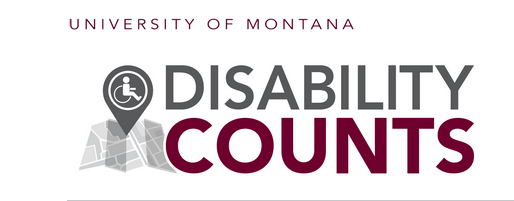 Questions? 
Lillie Greiman
Lillie.Greiman@umontana.edu
This project was supported by funds made available from the Centers for Disease Control and Prevention, Center for State, Tribal, Local and Territorial Support, through cooperative agreement OT18-1802, Strengthening Public Health Systems and Services Through National Partnerships to Improve and Protect the Nation’s Health award #6 NU38OT000303-04-02.  Copyright © 2024 The Rural Institute for Inclusive Communities at The University of Montana. All rights reserved.